Conceptualising what we mean by ‘wellbeing’ in the dementias
Sarah Strohmaier1 & Paul Camic1,2
1Canterbury Christ Church University, Salomons Centre, Tunbridge Wells, Kent
& 2Created Out of Mind, Wellcome Collection, London
Wellbeing: a broad overview
Hedonic (Aristippus) and Eudemonic (Aristotle) approaches 
World Health Organization (1984)
UK government mental health strategy (2011)
Dimensions vs. definitions (Dodge, Daly, Huyton & Sanders, 2012)
Subjective aspects of wellbeing  (Shin & Johnson, 1978)
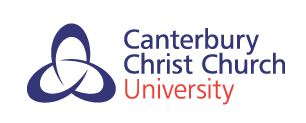 The arts and wellbeing
Developmental role of arts in wellbeing (RSPH, 2013; Runco & Richards, 2013)
Does wellbeing decline with age? (Springer et al., 2011)
Problems of social isolation in older people (WHO, 2002) 
Loneliness as a risk to wellbeing and risk factor for depression (Prince et al., 1997)
Creative Health report (APPG, 2017)
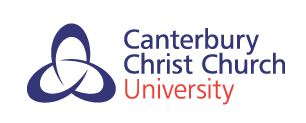 Conceptualising wellbeing in the dementias
Lack of social interaction and Feelings of not contributing to society (Moyle et al., 2011)
Importance of subjective experience and agency (Kaufman & Engel, 2014)
comfort, attachment, inclusion, occupation and identity (Kitwood & Bredin, 1992)
‘In the moment’ (MacPherson et al., 2009; Johnson et al., 2015; Camic et al., 2017)
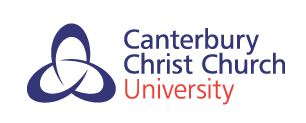 Our definition…
Wellbeing in the dementias is a fluctuating subjective state and involves a sense of agency, engagement, happiness, feeling well, confidence and optimism
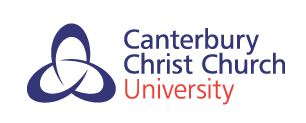 Questions we asked about wellbeing
What does “wellbeing” mean to you?/ How do you personally understand the term “wellbeing”/
When do you feel well?/What makes you feel well?
How does dementia affect your wellbeing?
What do you do to enhance/improve your wellbeing?
What do you think reduces your wellbeing?
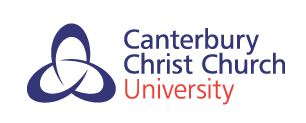 What does wellbeing mean to you?
“There is something around the corner still worth doing”
“That I am not forgotten about just because  I forget (laughs)”
”Still have my emotions. They remind me I’m still me. I can still be happy or sad.  I can still be part of something.”
“It’s so good to be doing this, right now. I’m 84 and…me memory is naughty but I am learning new things.”
The Canterbury Wellbeing Scales (CWS) (Johnson et al., 2015; Camic et al., 2017)
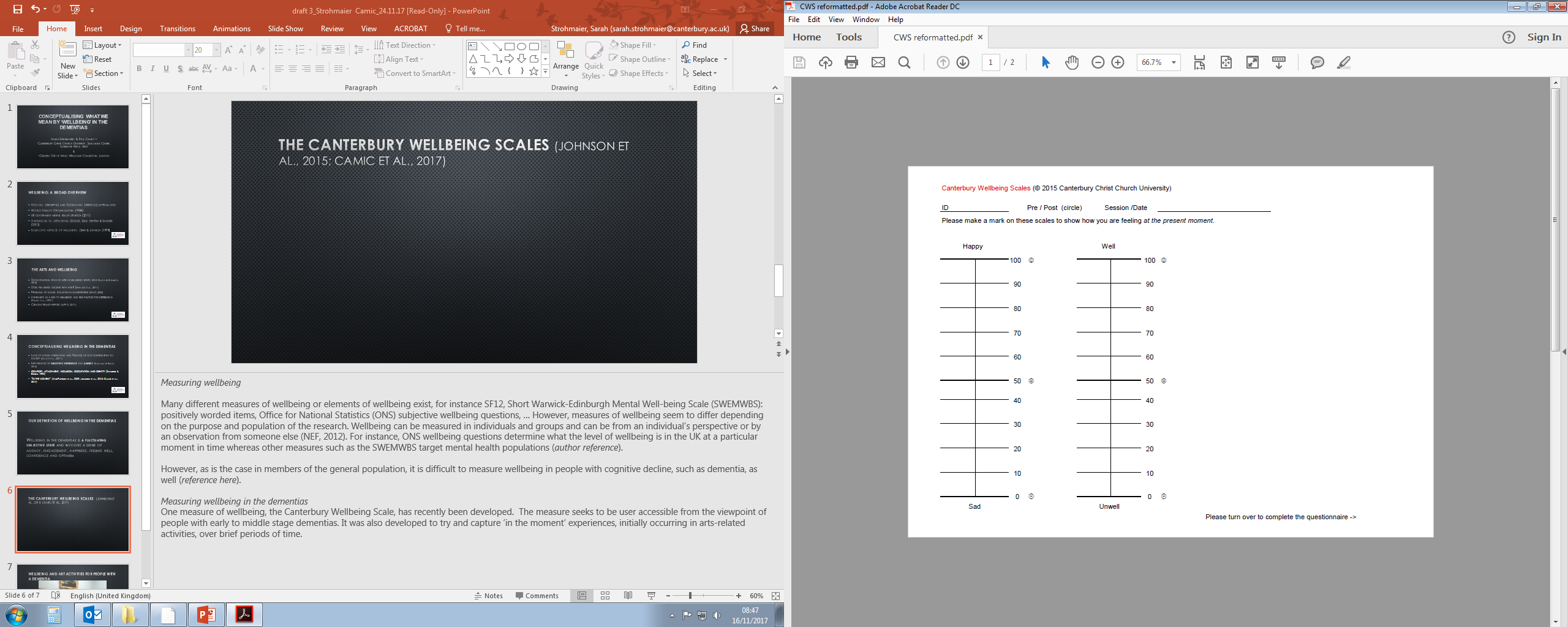 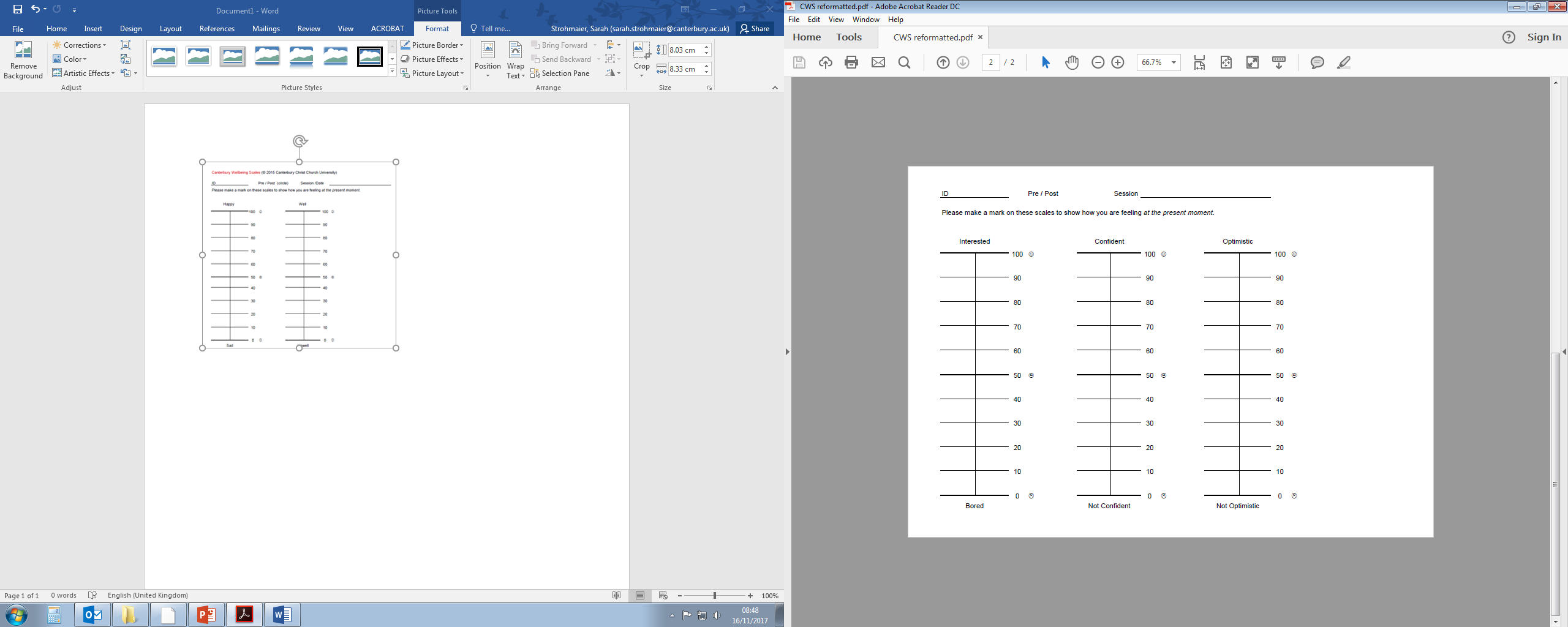 Wellbeing and art activities
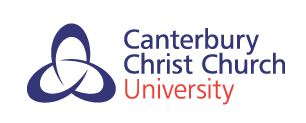